Wohnen
Iveta Greifová 
I.B
Ich wohne auf dem Dorf. Ich wohne in Tulčík.
Ich wohne in einem Einfamielienhaus.
Wir haben elf Zimmer. Wir haben zwei Stockwerke. Auf dem ersten stock haben wir ein Wohnzimmer, einen Flur, eine Garderobe,eine Küche und ein Schlafzimmer und ein Bad.
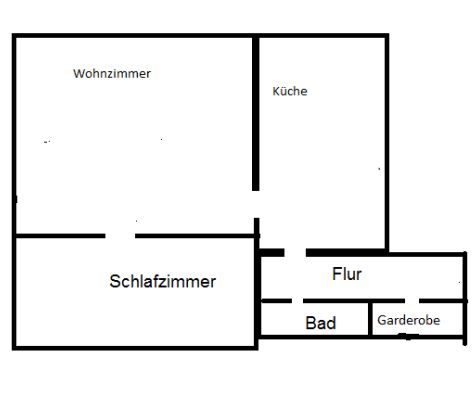 Auf dem zweiten Stock haben wir drei Schalfzimmer, ein Bad, eine Toilete, eine Speisekammer.
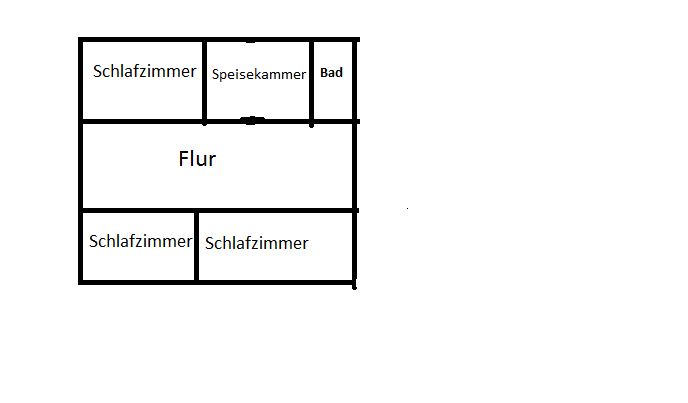 r
Mein Schlafzimmer
In meinem Zimmer habe ich  zwei Betten, drei Schränke, zwei Tische, zwei Sessel und zwei Stühle.
Ďakujem za pozornosť